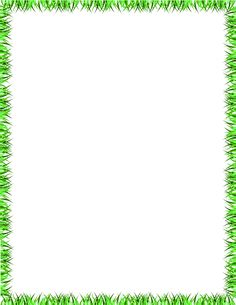 মাল্টিমিডিয়া ক্লাসে সকলকে স্বাগত
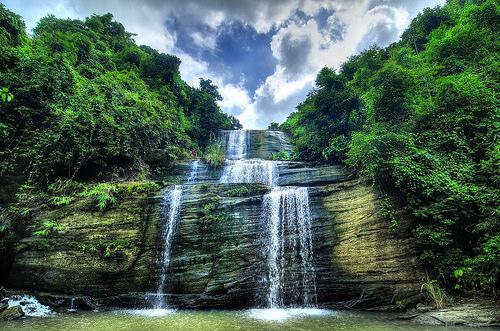 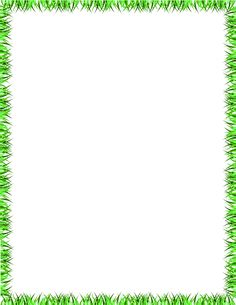 পরিচিতি
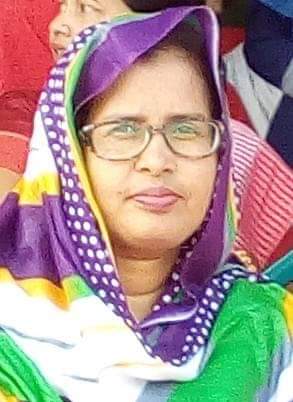 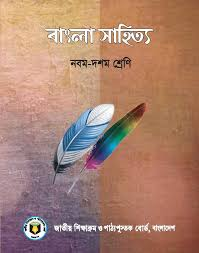 রাহিমা আক্তার
সহকারী শিক্ষক(বাংলা)
  পলাশ থানা মডেল উচ্চ বিদ্যালয়
পলাশ, নরসিংদী
শ্রেণিঃ৯ম-১০ম
বিষয়ঃবাংলা ১ম
আজকের পাঠঃকবিতা
সময়ঃ৫০ মিনিট
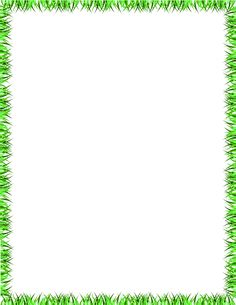 চলো কিছু ছবি দেখে নেই
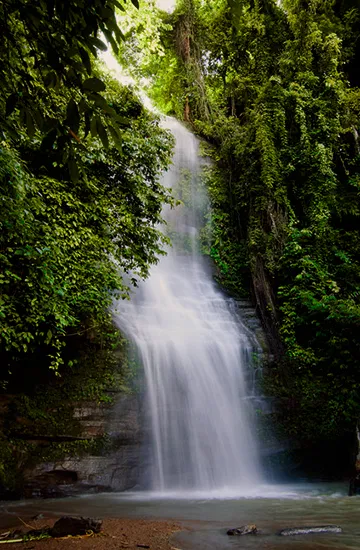 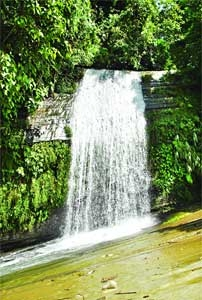 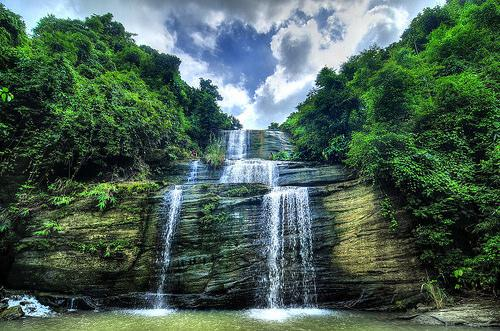 ছবিগুলো দেখে আমরা কী বুঝতে পারছি?
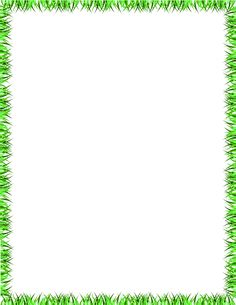 পাঠ শিরোনাম
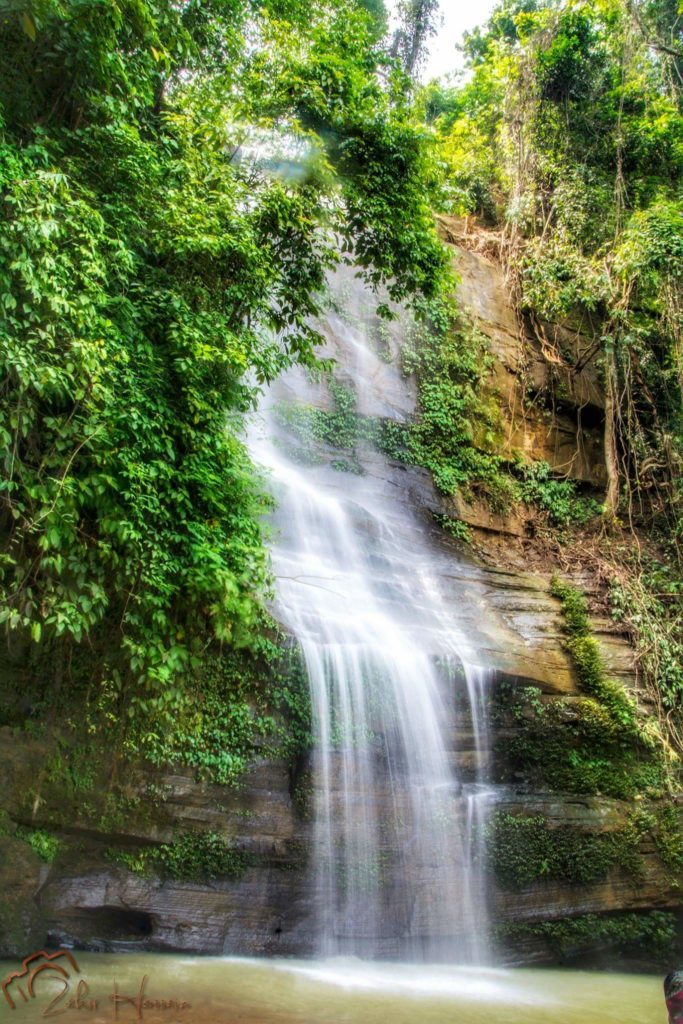 ঝর্ণার গান
সত্যেন্দ্রনাথ দত্ত
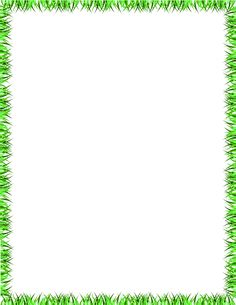 শিখনফল
এই পাঠ শেষে শিক্ষার্থীরা----
১। কবি পরিচিতি বলতে পারবে।
২। নতুন শব্দের অর্থ বুঝে বাক্যে প্রয়োগ করতে পারবে।
৩। ঝর্ণার সৌন্দর্য ব্যাখ্যা করতে পারবে।
৪। ‘ঝর্ণার গান’ কবিতার মূলভাব  ব্যাখ্যা করতে পারবে।
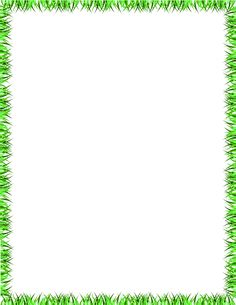 লেখক পরিচিতি
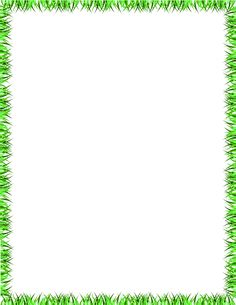 একক কাজ
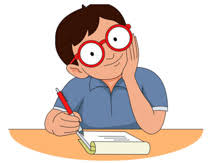 ১। সত্যেন্দ্রনাথ দত্ত রচিত তিনটি মৌলিক কাব্যের নাম লিখ।
২। কী হিসেবে তাঁর পরিচিতি ছিল?
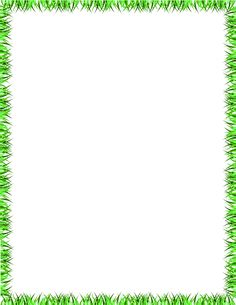 আদর্শ পাঠ
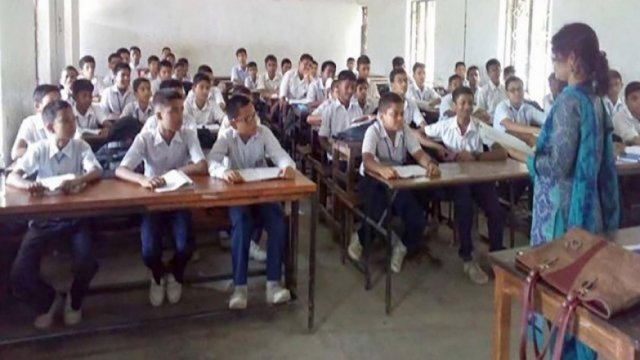 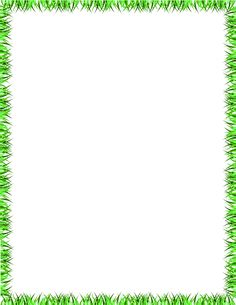 সরব পাঠ
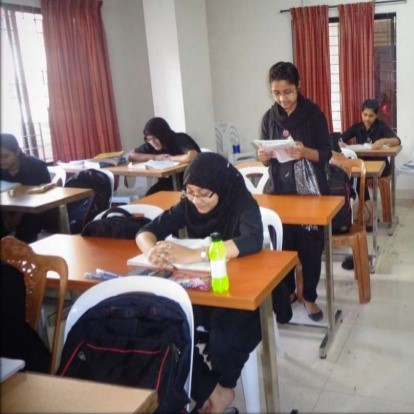 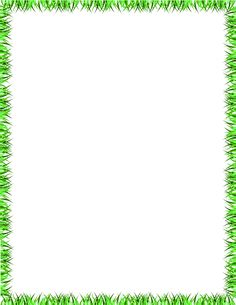 শব্দার্থ
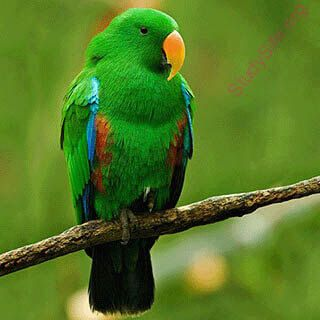 টিয়ে পাখি
শুক
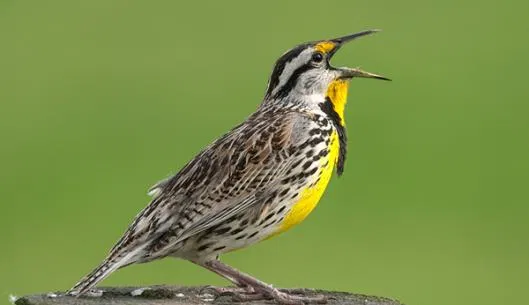 ফটিক জল
চাতক পাখি
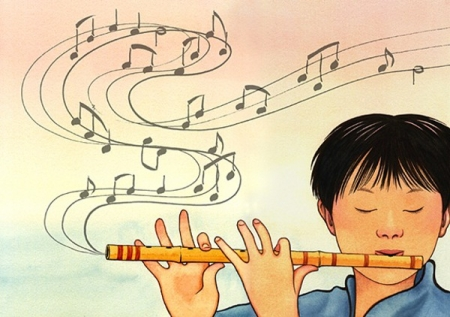 তান
সুর
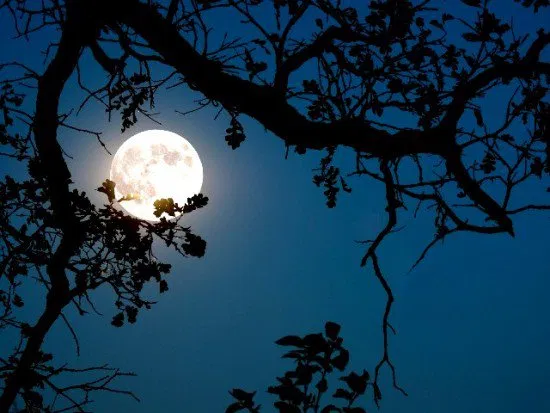 চন্দ্রমা
চাঁদের আলো
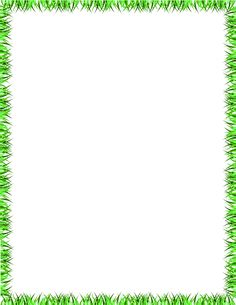 জোড়ায় কাজ
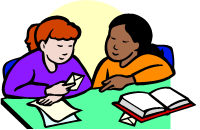 শুক, ফটিক জল, চন্দ্রমা শব্দ দিয়ে ২টি করে বাক্য লিখ।
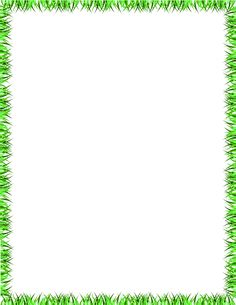 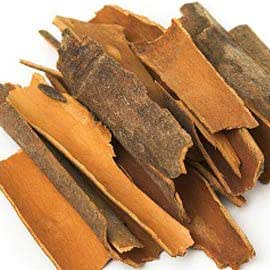 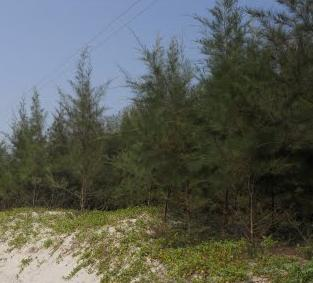 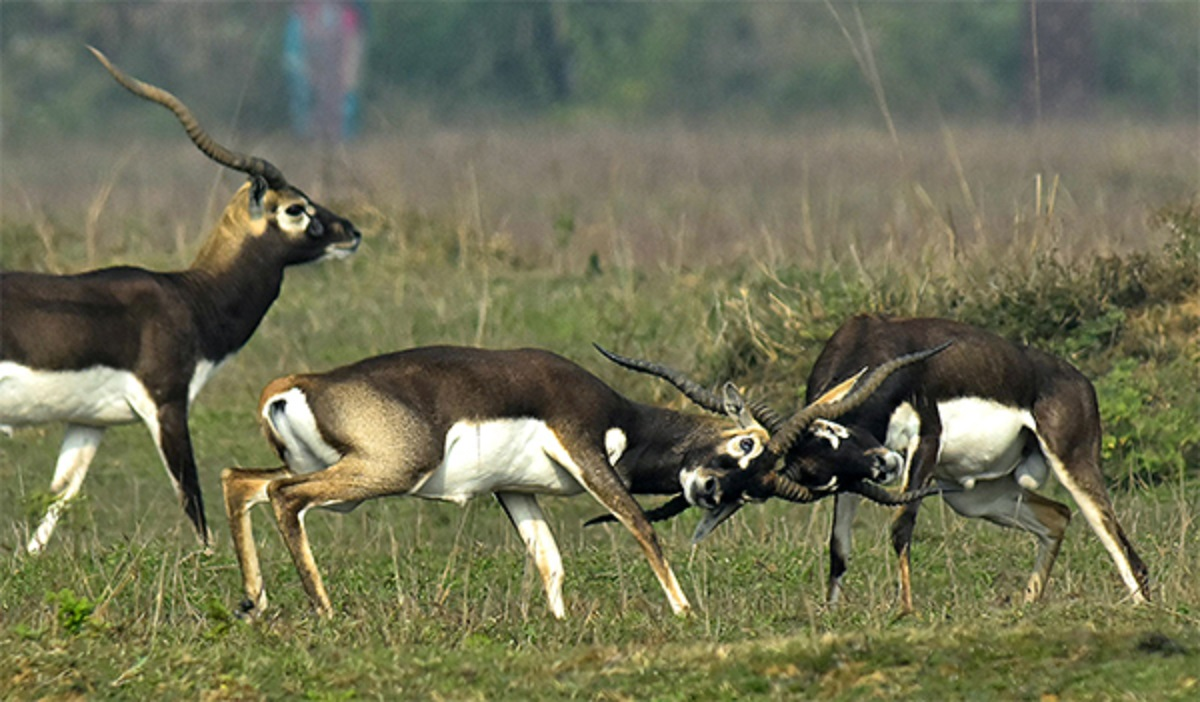 বন-ঝাউয়ের ঝোপগুলায়
কালসারের দল চরে,
শিং শিলায়-শিলার গায়
ডালচিনির রং ধরে।
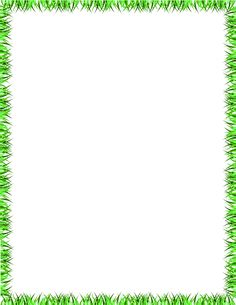 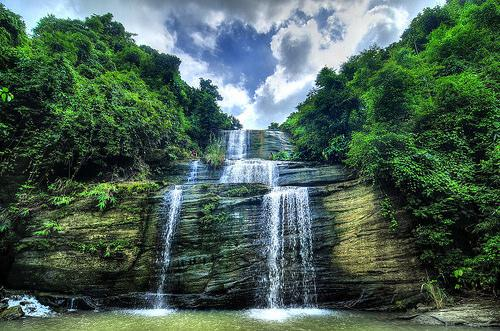 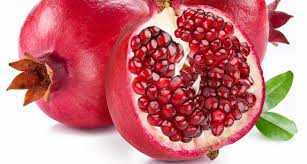 ঝাঁপিয়ে যাই, লাফিয়ে ধাই,
দুলিয়ে যাই অচল-ঠাঁট,
নাড়িয়ে যাই, বাড়িয়ে যাই-
টিলার গায় ডালিম-ফাট।
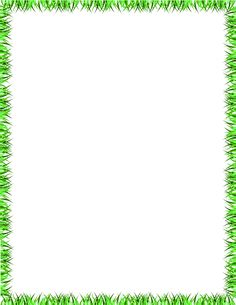 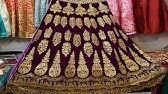 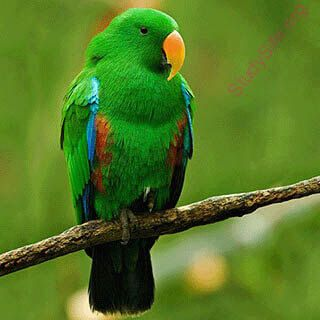 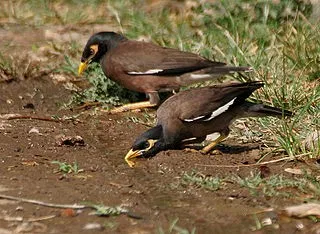 শালিক শুক বুলায় মুখ
থল-ঝাঁঝির মখমলে,
জরির জাল আংরাখায়
অঙ্গ মোর ঝলমলে।
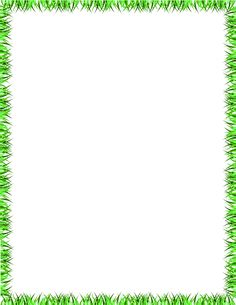 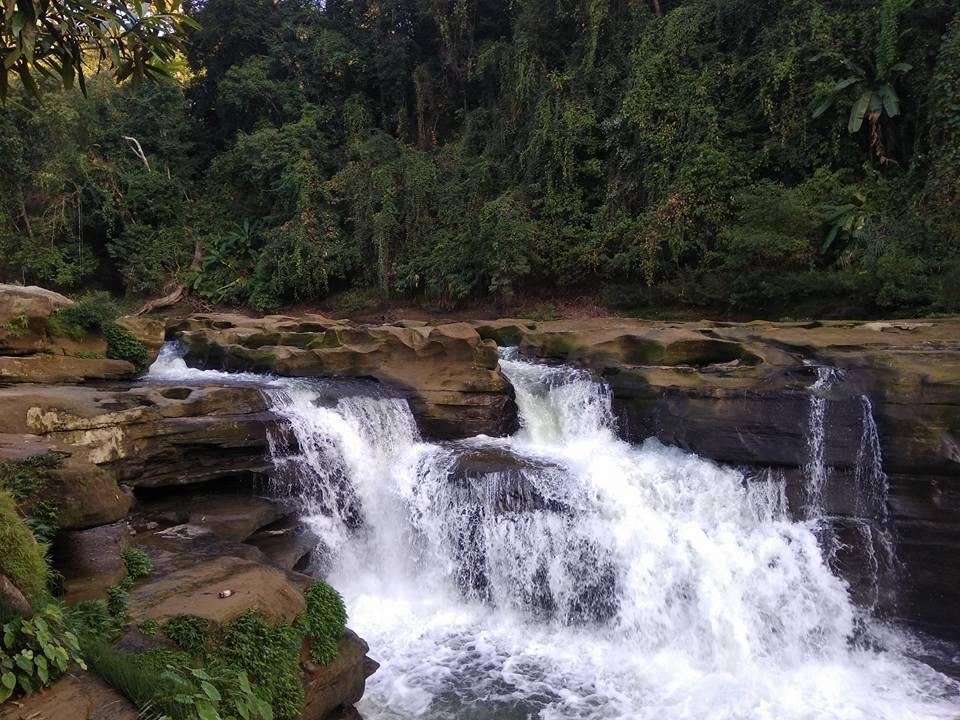 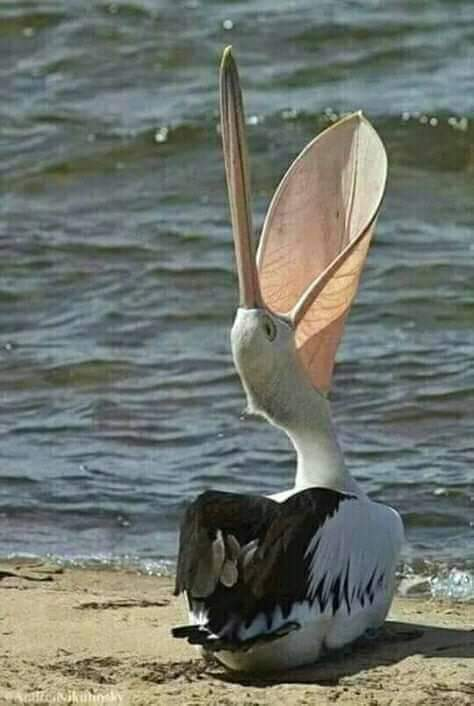 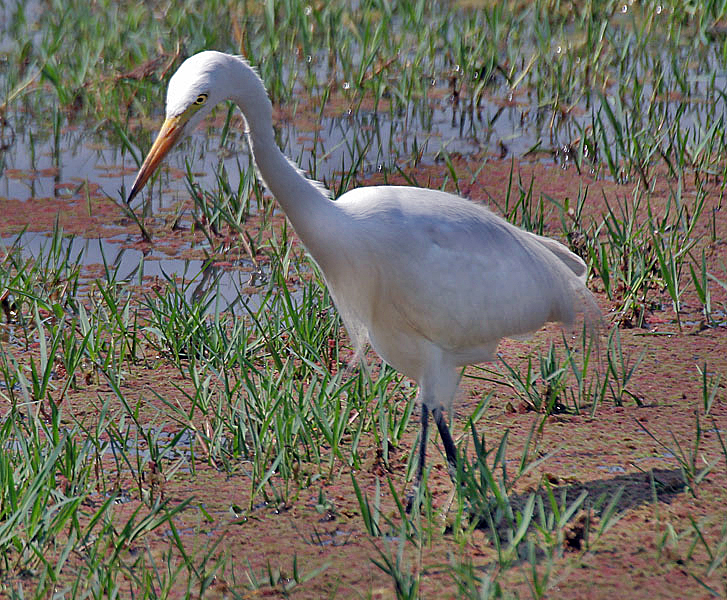 নিম্নে ধাই, শুনতে পাই
‘ফটিক জল।’ হাঁকছে কে,
কন্ঠাতেই তৃষ্ণা যার
নিক না সেই পাঁক ছেঁকে।
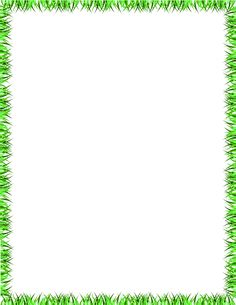 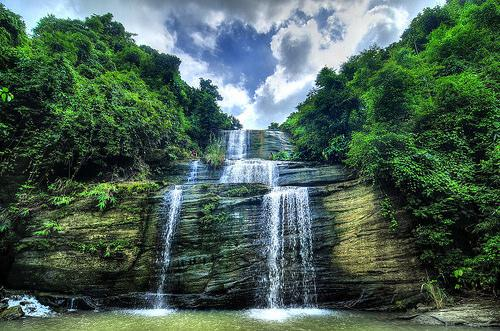 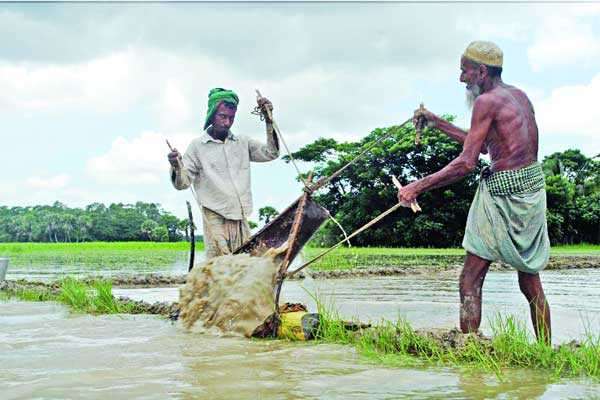 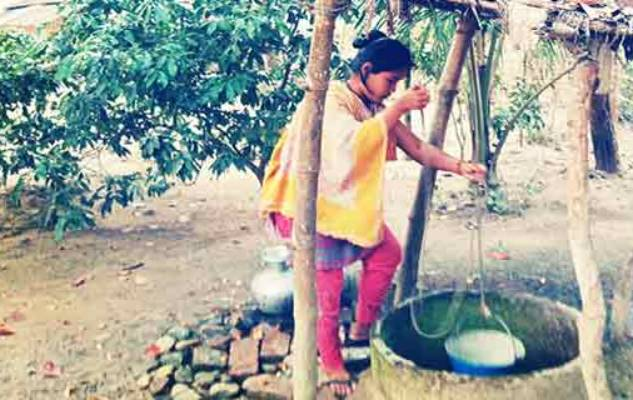 গরজ যার জল স্যাঁচার
পাতকুয়ায় যাক না সেই,
সুন্দরের তৃষ্ণা যার
আমরা ধাই তার আশেই।
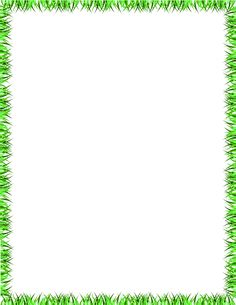 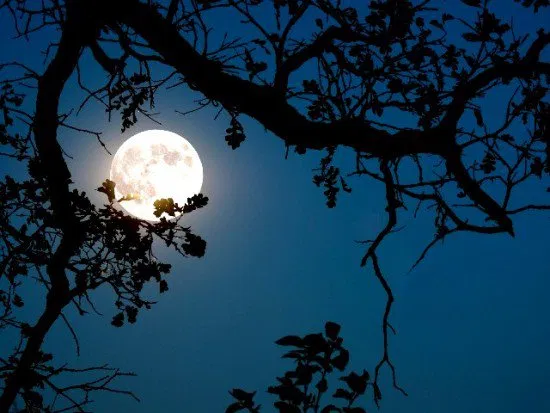 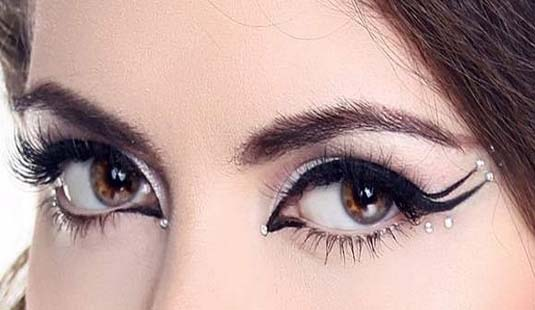 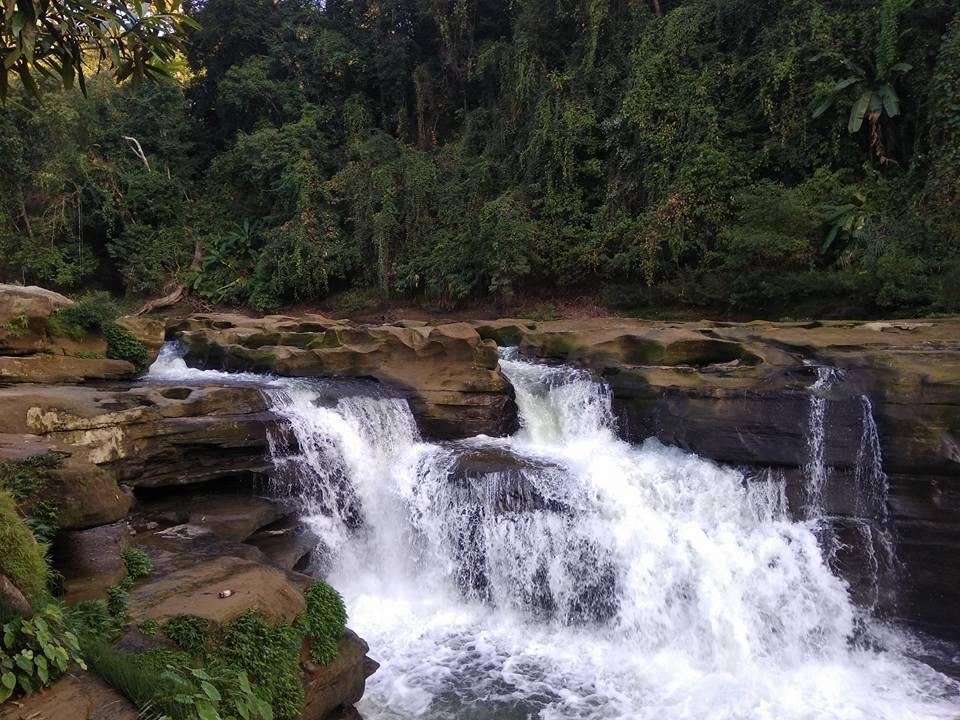 তার খোঁজেই বিরাম নেই
বিলাই তান-তরল শ্লোক,
চকোর চায় চন্দ্রমায়,
আমরা চাই মুগ্ধ-চোখ।
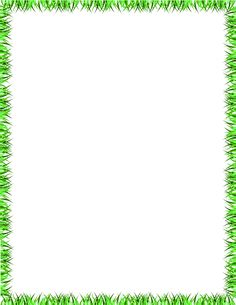 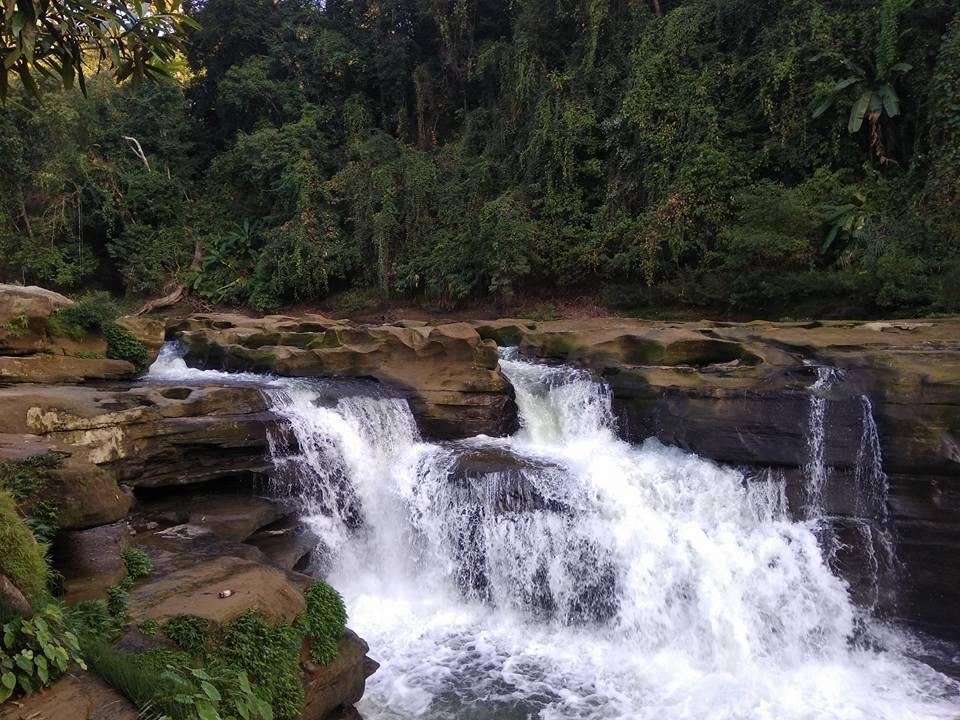 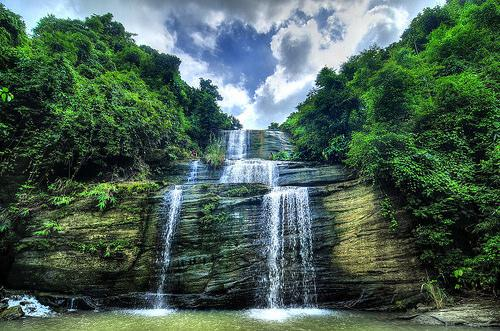 চপল পায় কেবল ধাই
উপল-ঘায় দিই ঝিলিক,
দুল দোলাই মন ভোলাই,
ঝিলমিলাই দিগ্বিদিক।
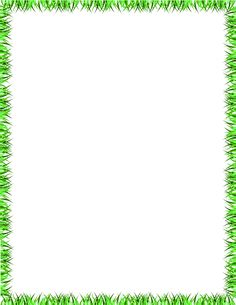 দলগত কাজ
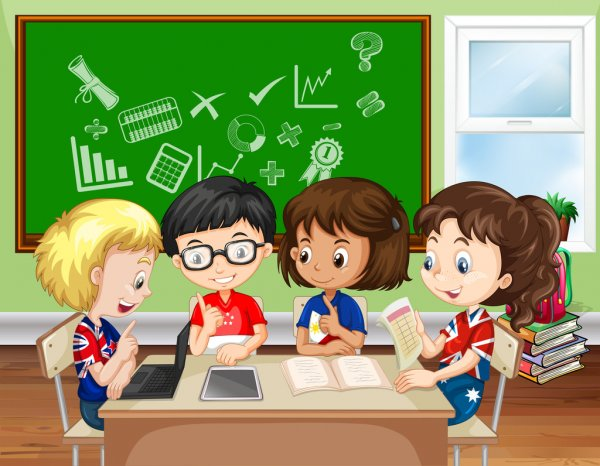 ঝর্ণার জলধারা যে ধ্বনিমাধুর্য সৃষ্টি করে তা ব্যাখ্যা কর।
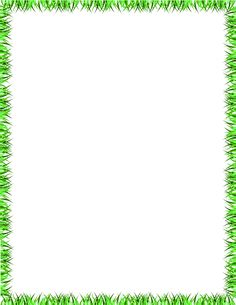 মূল্যায়ন
১।কবিতায় কোন পাখি ফটিক জল শব্দ করে ডাকে?
২।ঝর্ণার অঙ্গ ঝলমল করে কীসে?
৩।‘উপল-ঘায় দিই ঝিলিক’ বলতে কী বোঝানো হয়েছে?
৪।’আমরা চাই মুগ্ধ-চোখ’ ব্যাখ্যা কর।
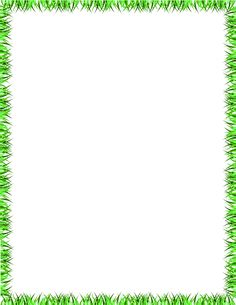 বাড়ির কাজ
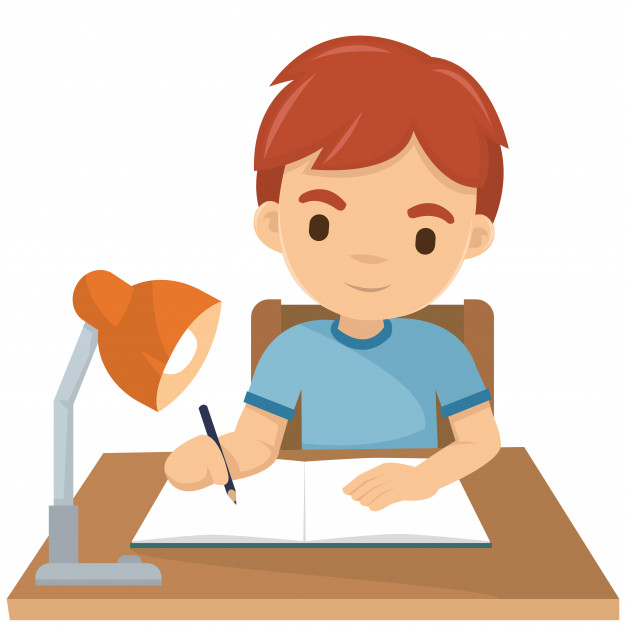 ‘ঝর্ণার গান’কবিতার মুল বক্তব্য নিজের ভাষায় লিখ।
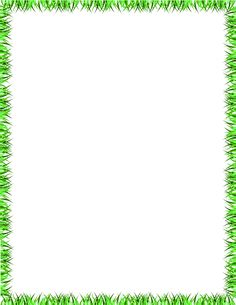 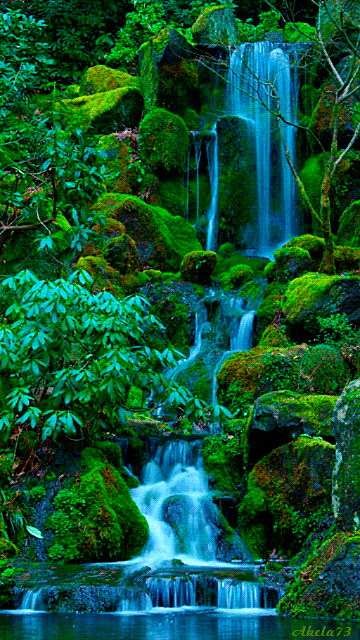 ধন্যবাদ সকলকে